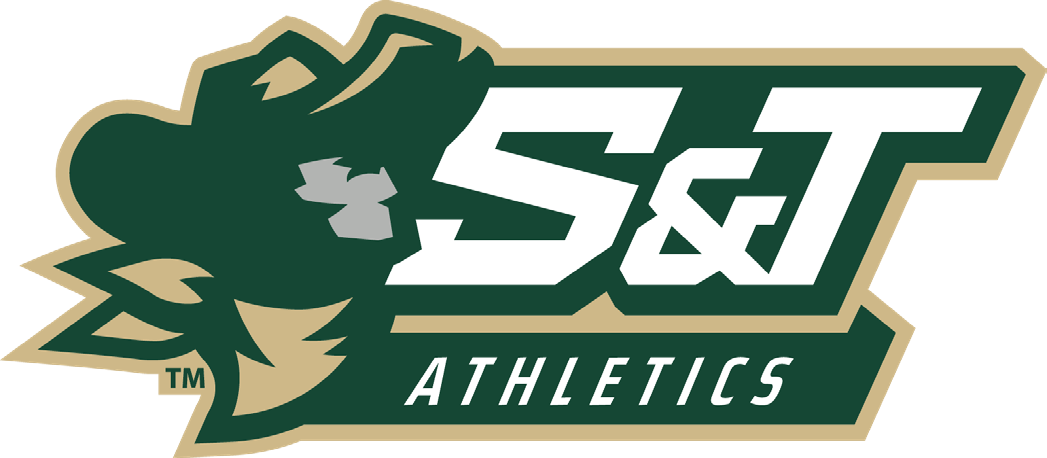 Board of Curators Meeting
Melissa Ringhausen, Athletic Director
2021-22 Update
M I N E R A T H L E T I C S . C O M
17
S&T Athletics Overview
Women’s Sport
Basketball
Cross Country
Soccer
Softball
Track & Field
Volleyball
Men’s Sport
Varsity Sports
Baseball
Basketball
Cross Country
Football
Golf
Soccer
Swimming
Track & Field
Volleyball
DII
Conference
434
Student-Athletes
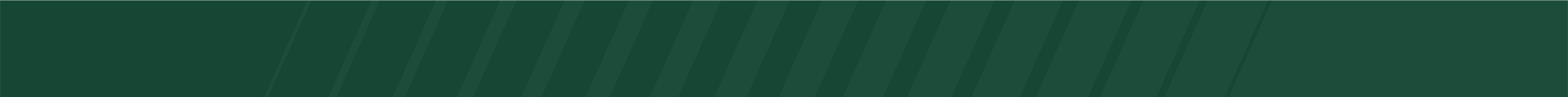 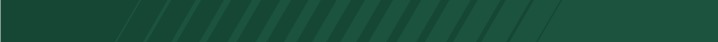 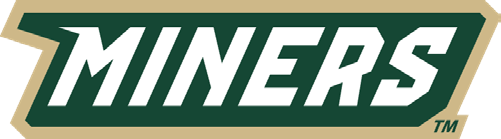 ASARED -- INFO -- 1-14
April 20, 2023
M I NER A T H L ET I C S .C O M
Graduation Rates & Academic Success Rates (ASR)
 Based on a 4 -year cohort
ASARED -- INFO -- 1-15
April 20, 2023
M I NER A T H L ET I C S .C O M
Academic Portrait
Ye a r ly Gra de Point Ave ra ge (GPA)
ASARED -- INFO -- 1-16
April 20, 2023
M I NER A T H L ET I C S .C O M
Academic Awards
ASARED -- INFO -- 1-17
April 20, 2023
M I NER A T H L ET I C S .C O M
Athletic Awards & Honors
ASARED -- INFO -- 1-18
April 20, 2023
M I NER A T H L ET I C S .C O M
Special Events & Alumni
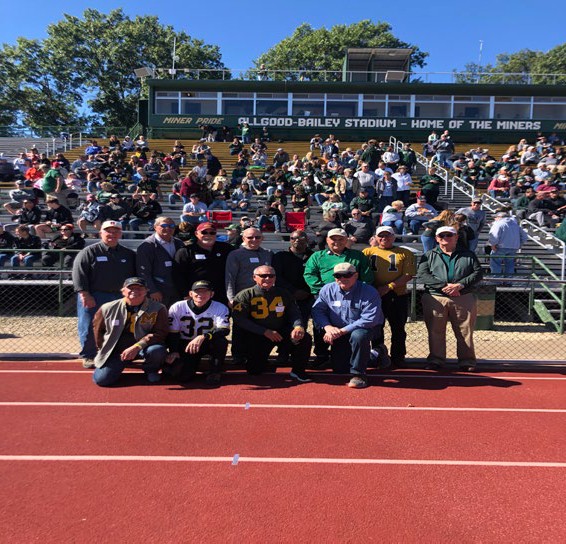 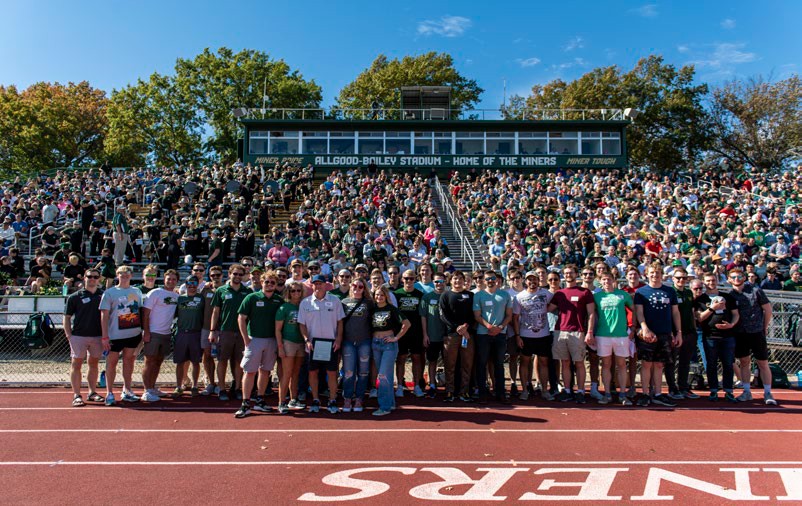 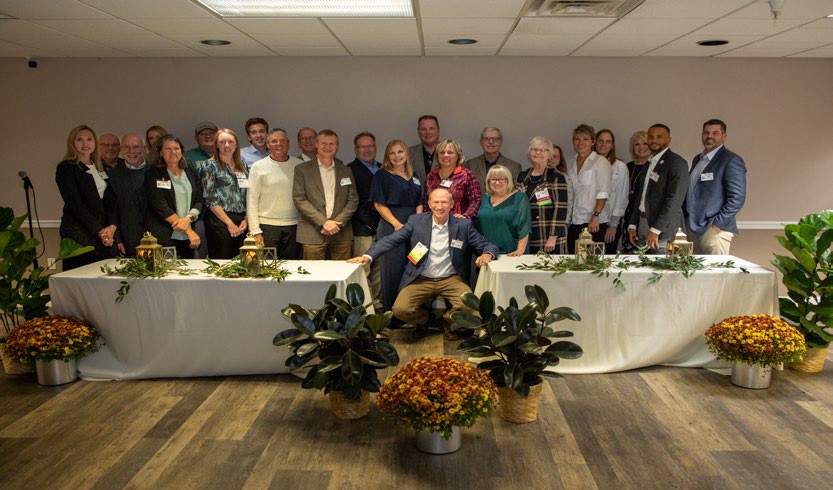 1970 Football Team
Academy of Miner Athletics
Swimming Reunion
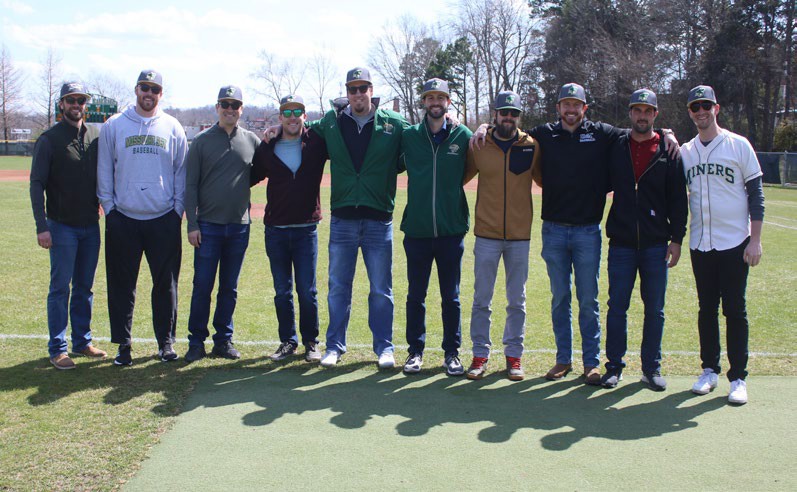 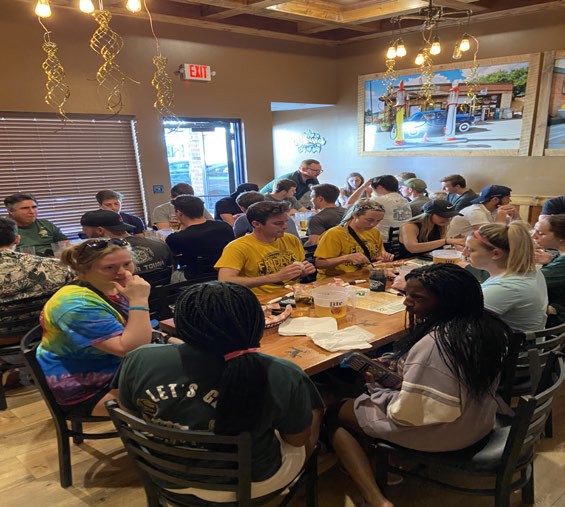 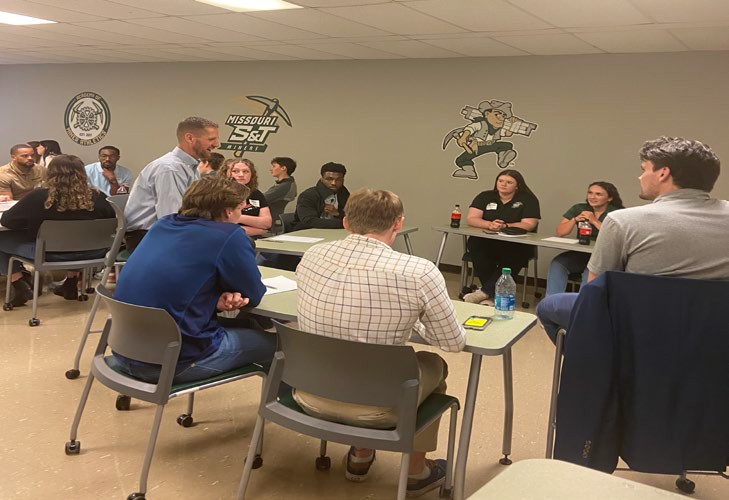 2011 Baseball Team
Soccer Alumni Weekend
Professional Life Skills Development
ASARED -- INFO -- 1-19
April 20, 2023
M I NER A T H L ET I C S .C O M
Changing the Culture
Enhance the campus culture, Miner pride, and a sense of belonging for all students.
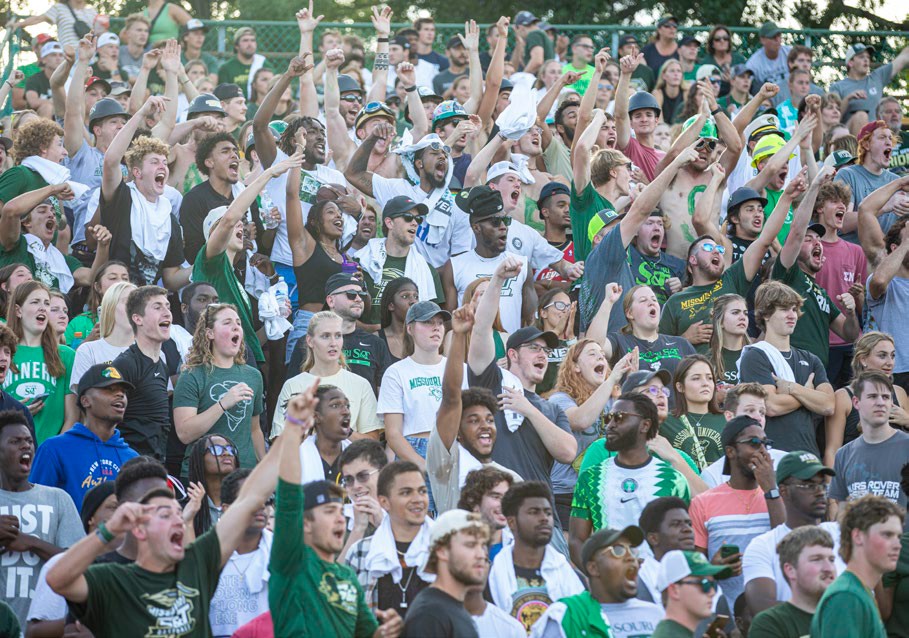 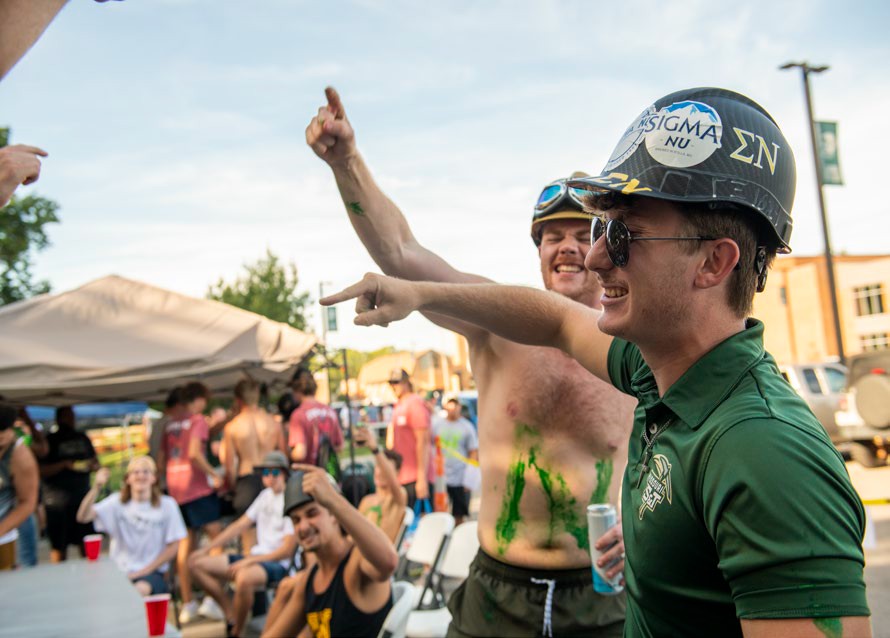 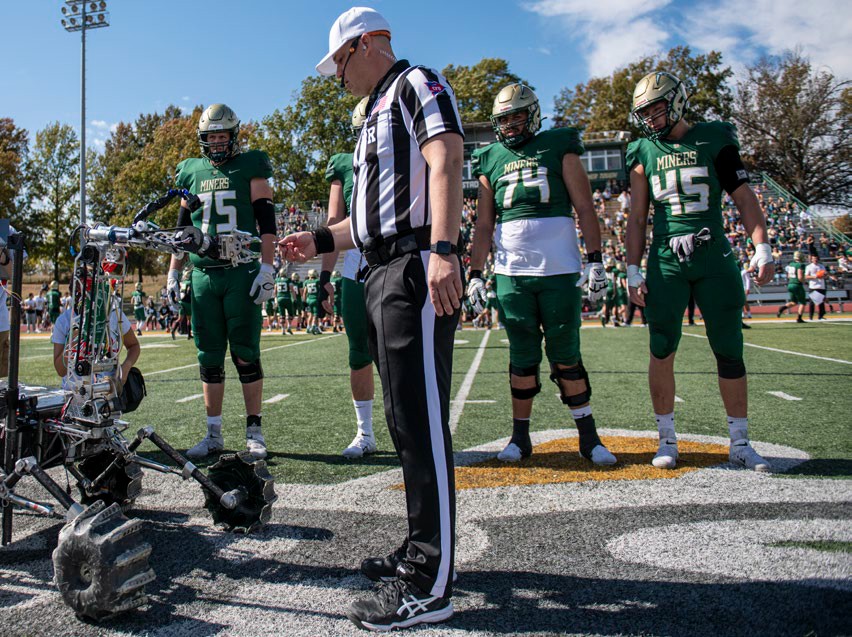 ASARED -- INFO -- 1-20
April 20, 2023
M I NER A T H L ET I C S .C O M
Questions?
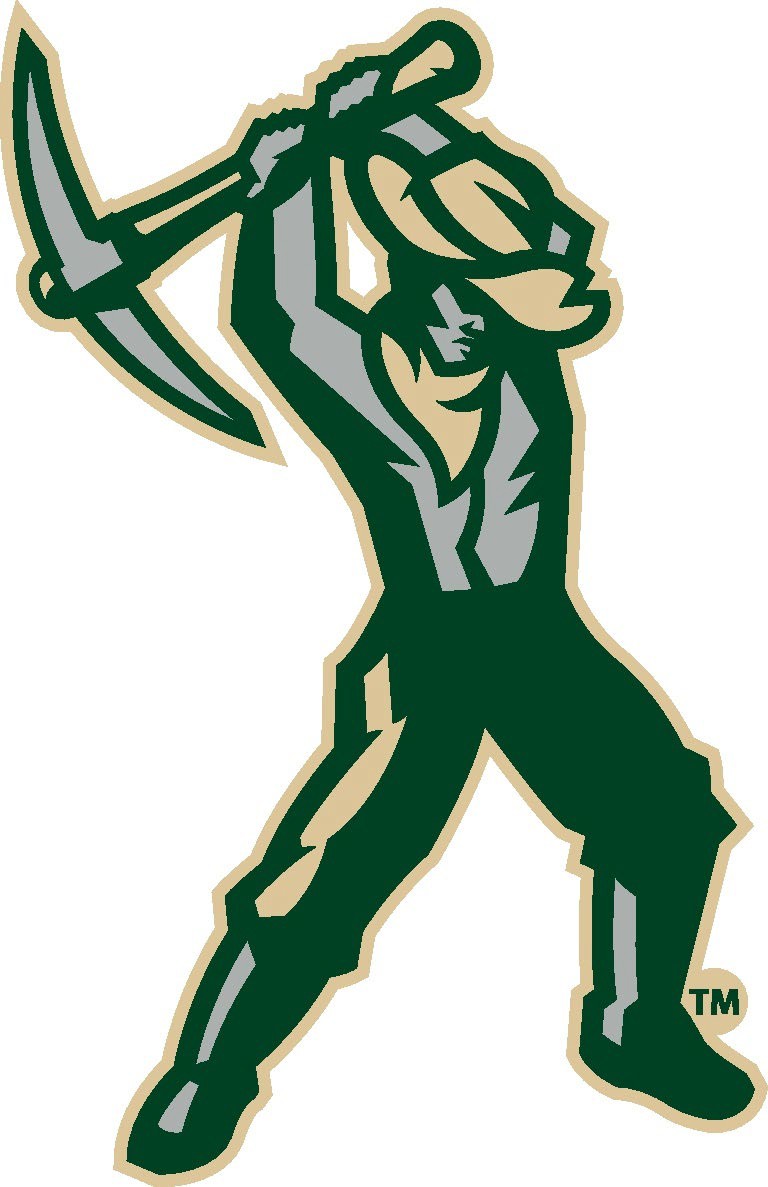 Thank you!
ASARED -- INFO -- 1-21
April 20, 2023
M I NER A T H L ET I C S .C O M